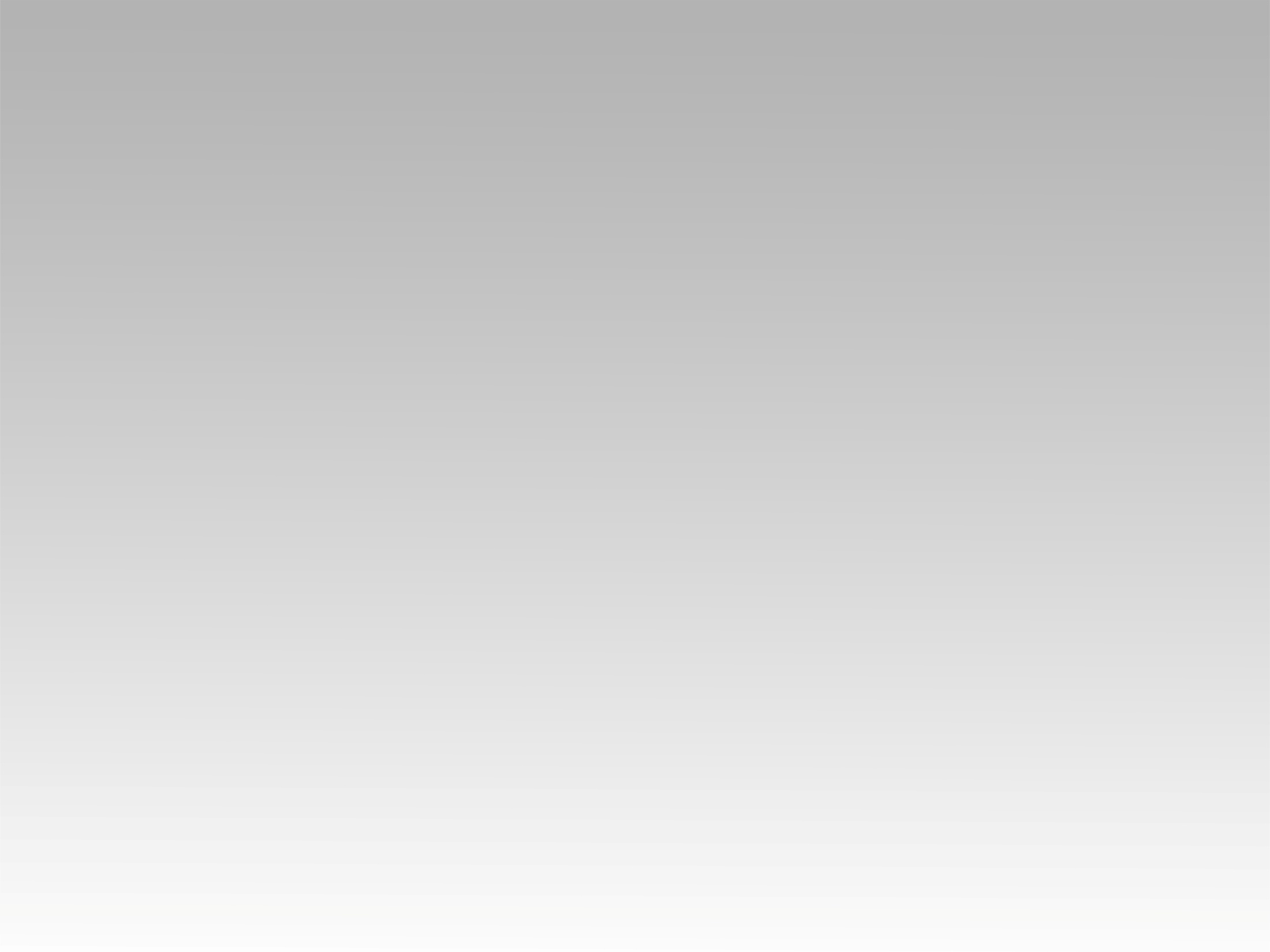 تـرنيــمة
يا نفسي لا تنحني
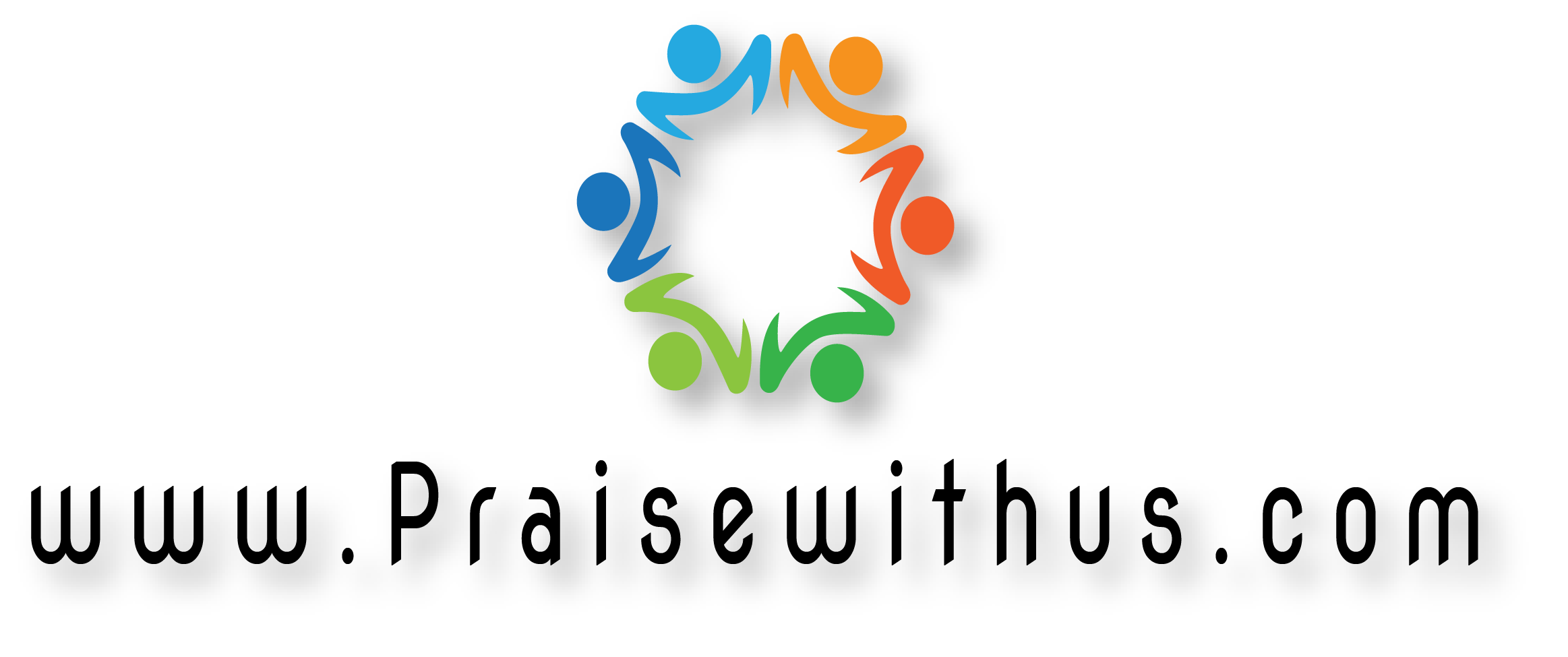 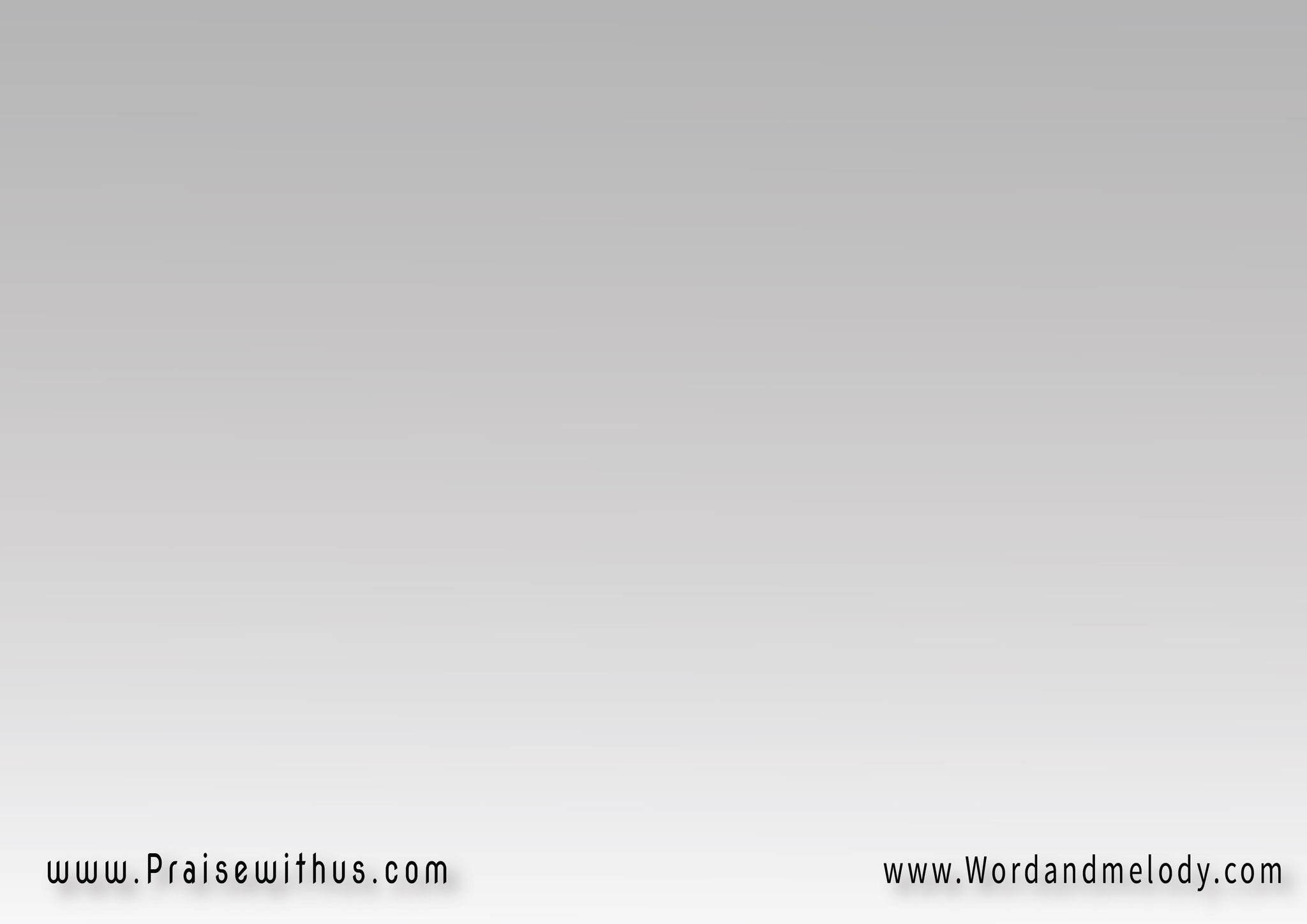 1-
يا نفسي لا تنحني في داخلي 
ولا تئني أصبري تحملي
مهما سرت أوهام وتسللت 
إليك من وسط الصعاب
مهما علت صيحات وتفجرت 
أو تهت في ليل الذئاب
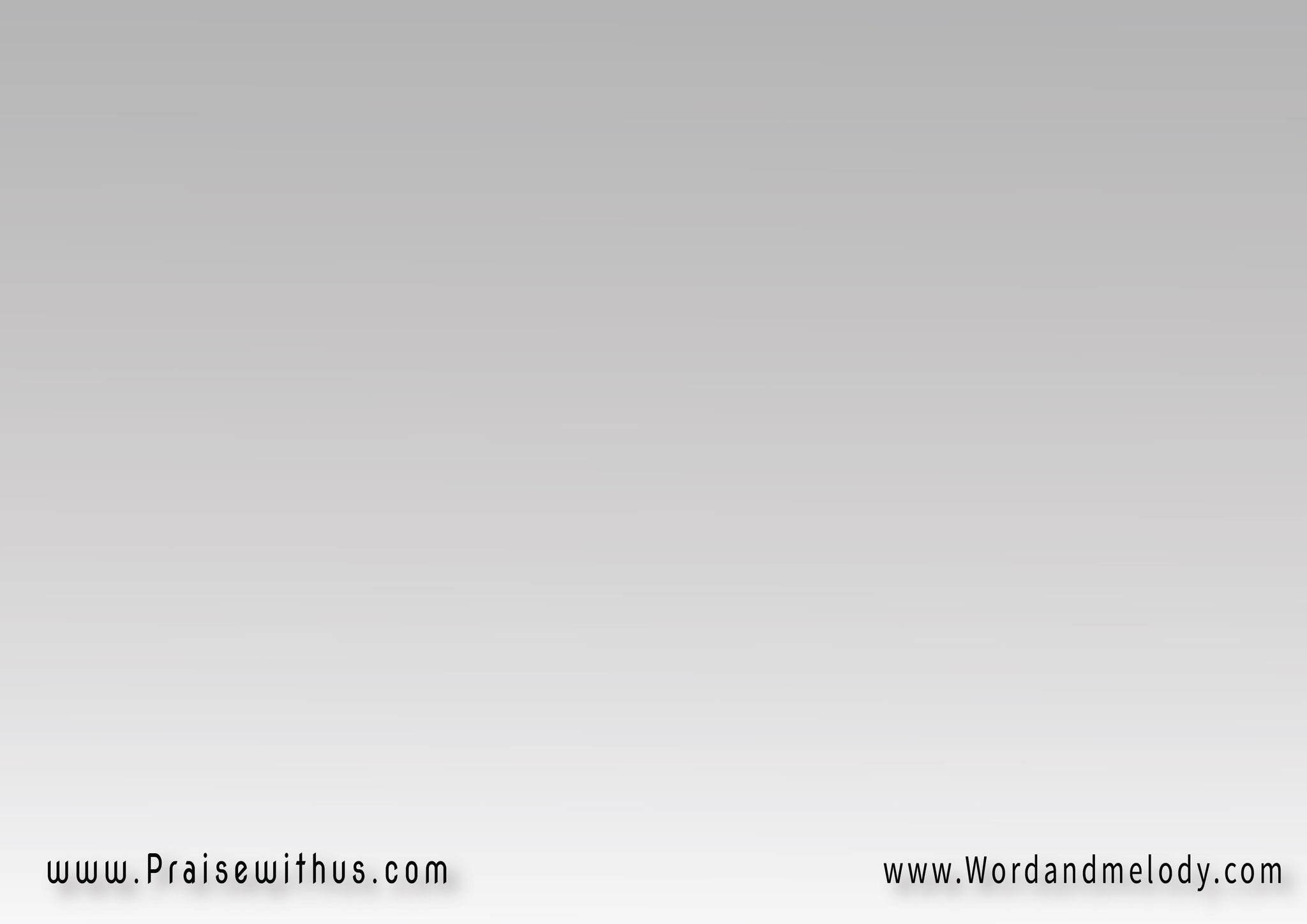 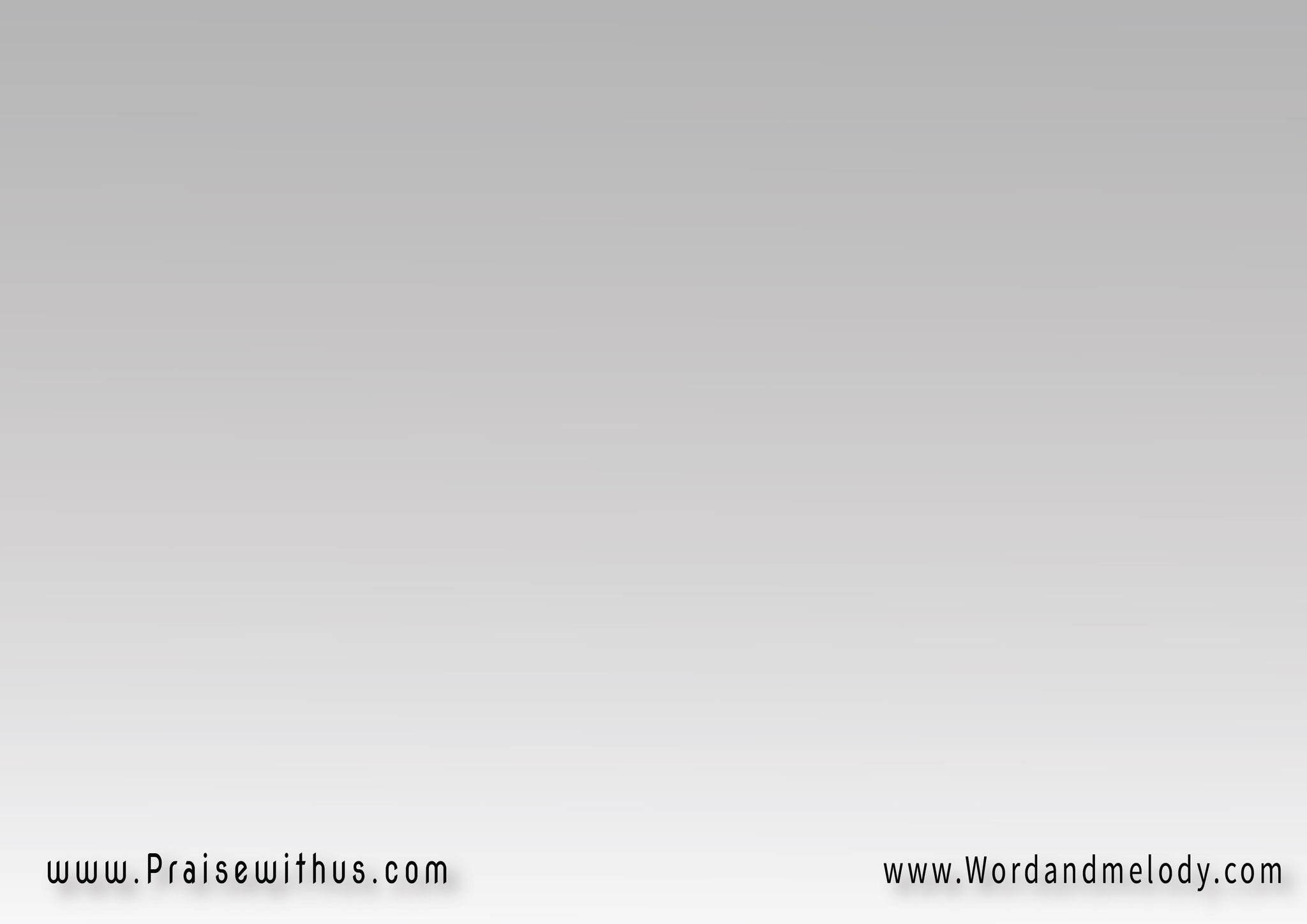 القرار:
 لست وحيدة فوعد الله لنا
إذا اجتزت في المياه أنا معك 
وإن عبرت أنهاراً لا تغمرك
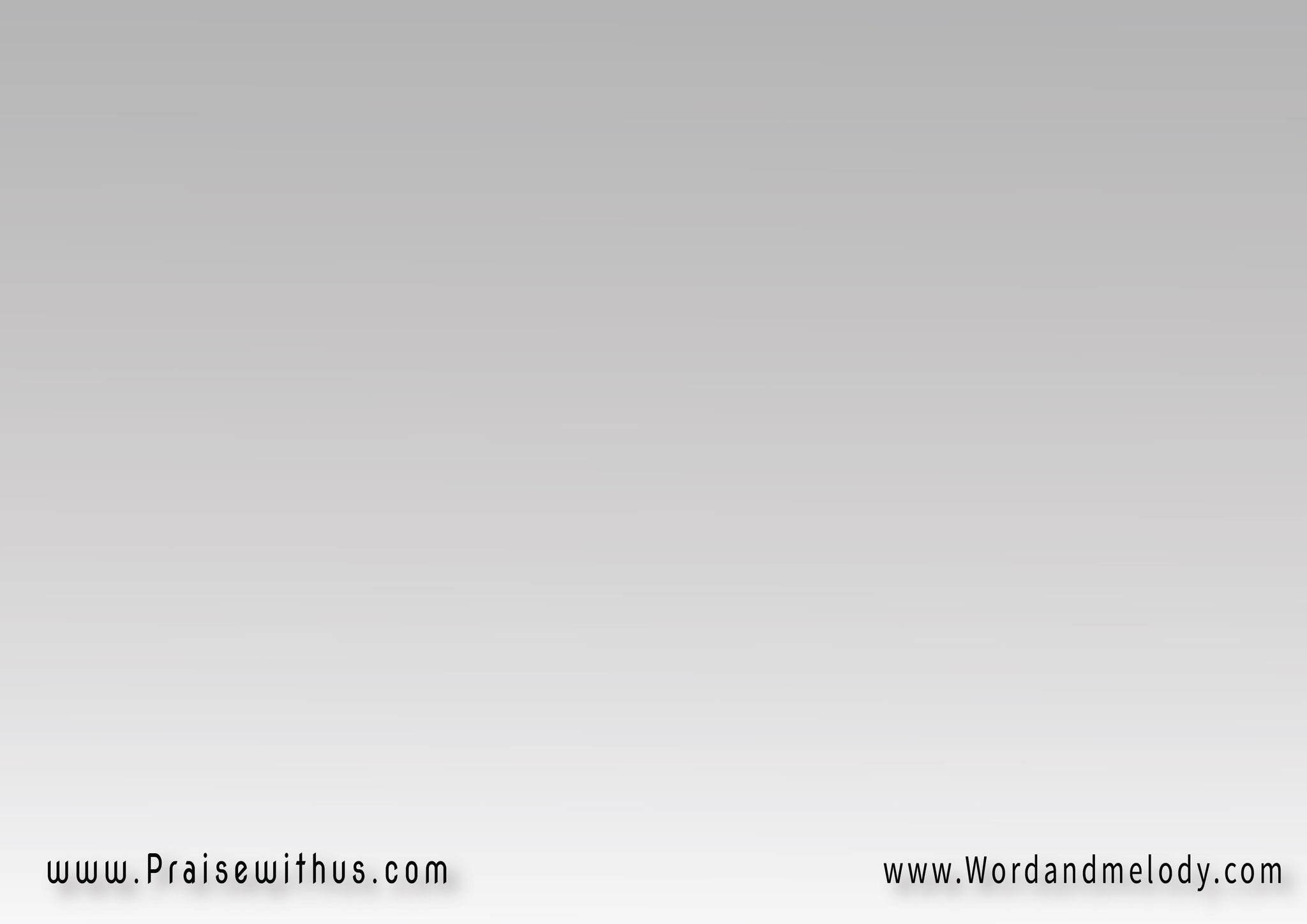 إذا مشيت في النار 
أو جمر الأخطار
فاللهيب لا لا لا لا يحرقك
 لأني أنا الرب إلهك 
والقدوس مخلصك
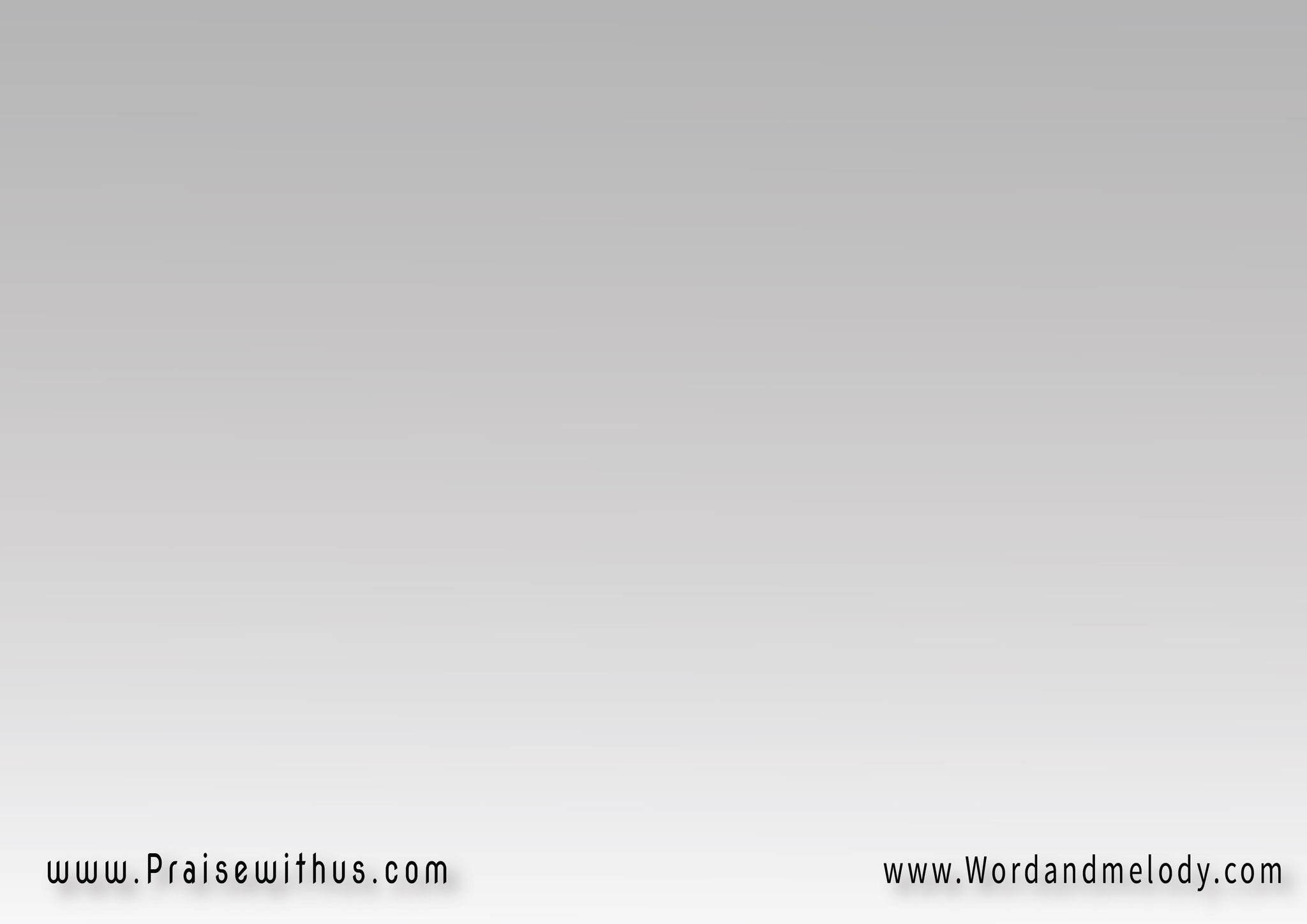 2-
 التصقت نفسي بك 
كيما يمينك تعضدني
صرخت في الضيق لك 
انتظرتك حتى تنقذني
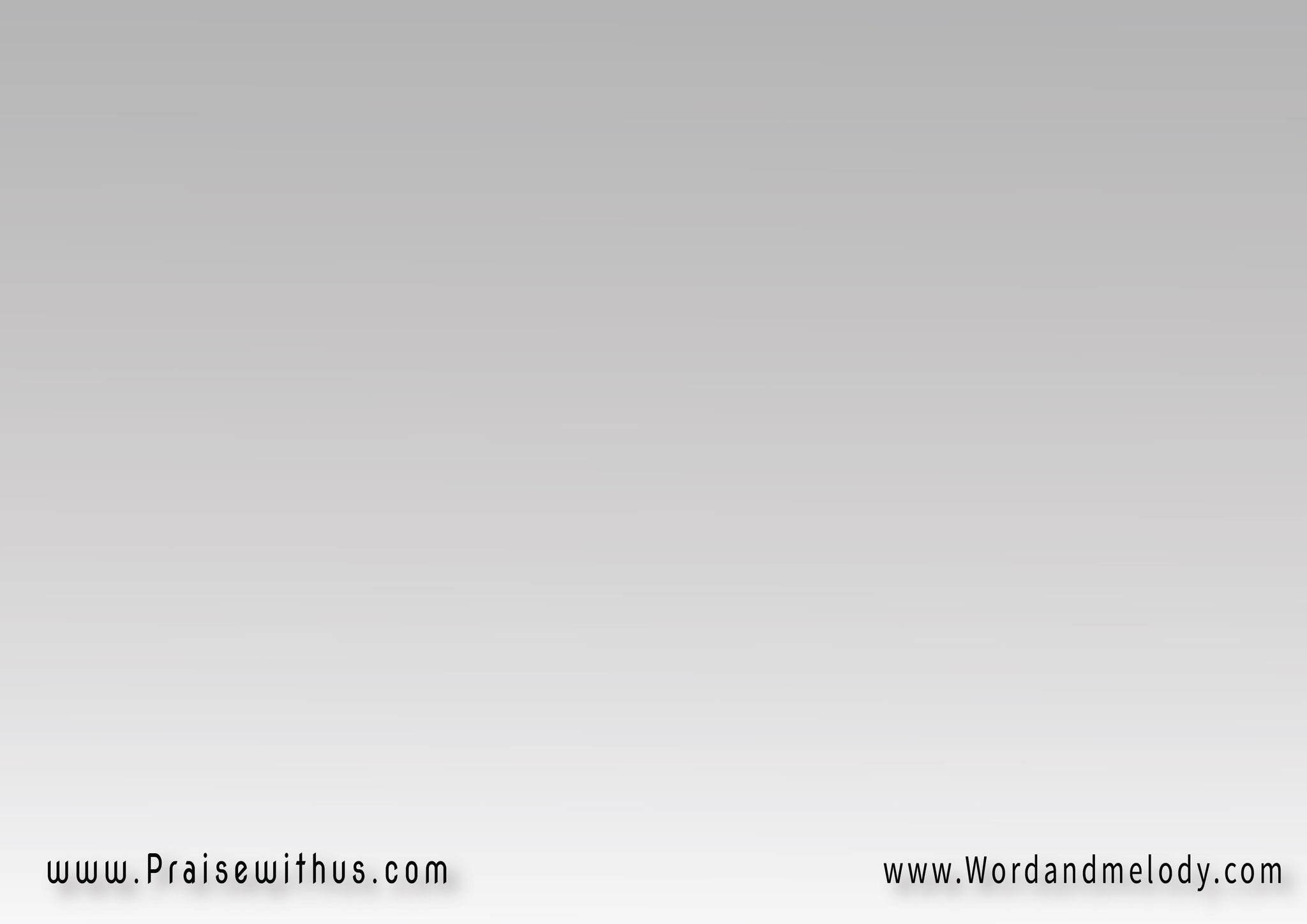 لو قامت على حروب 
وانقطعت أمامي دروب
فلست أخاف
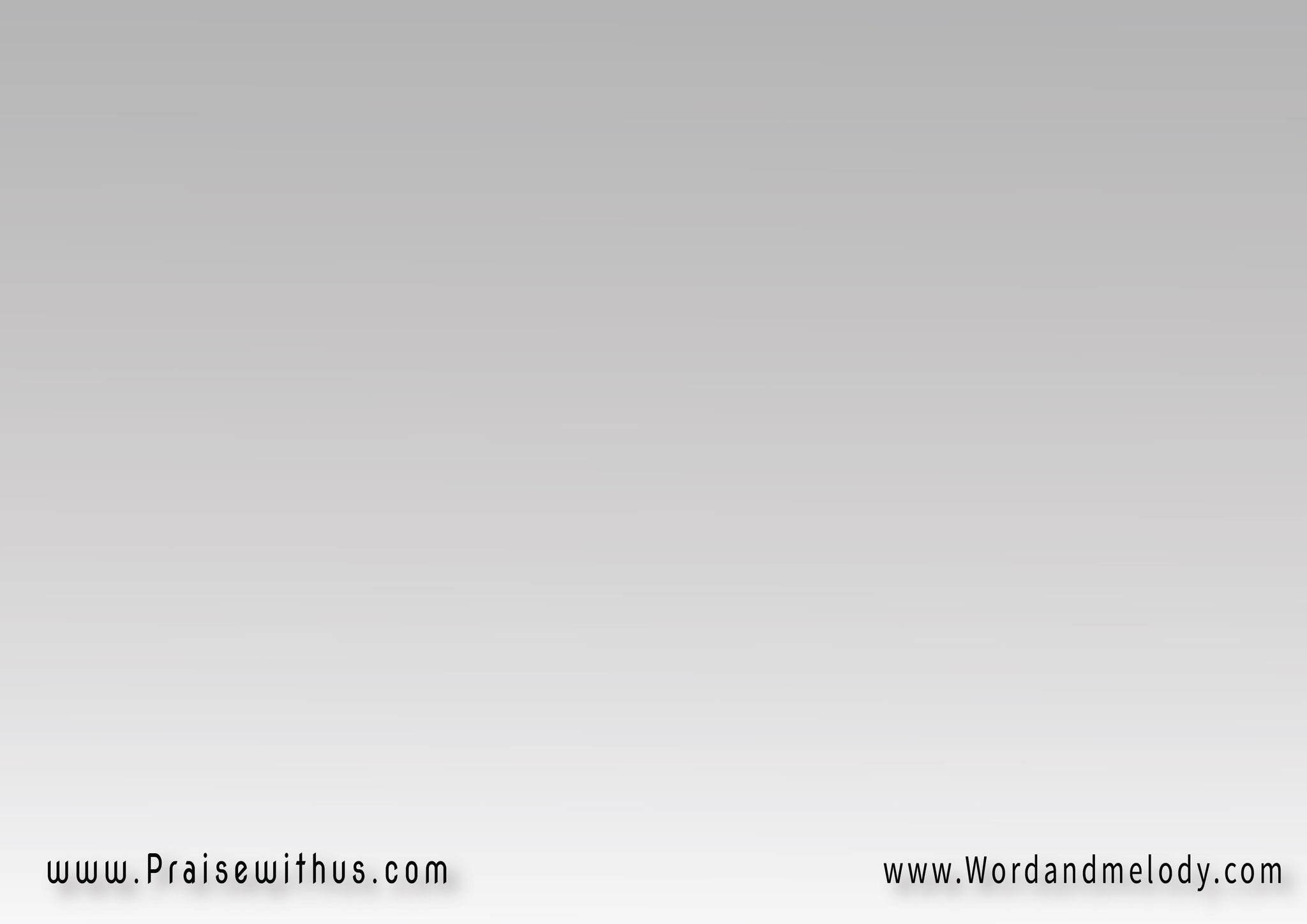 واحدة سألت الله إياها ألتمس
أن أسكن في بيت الرب 
بجماله أتفرس
فلهذا يا نفسي إهدئي 
ولا تنحني في داخلي
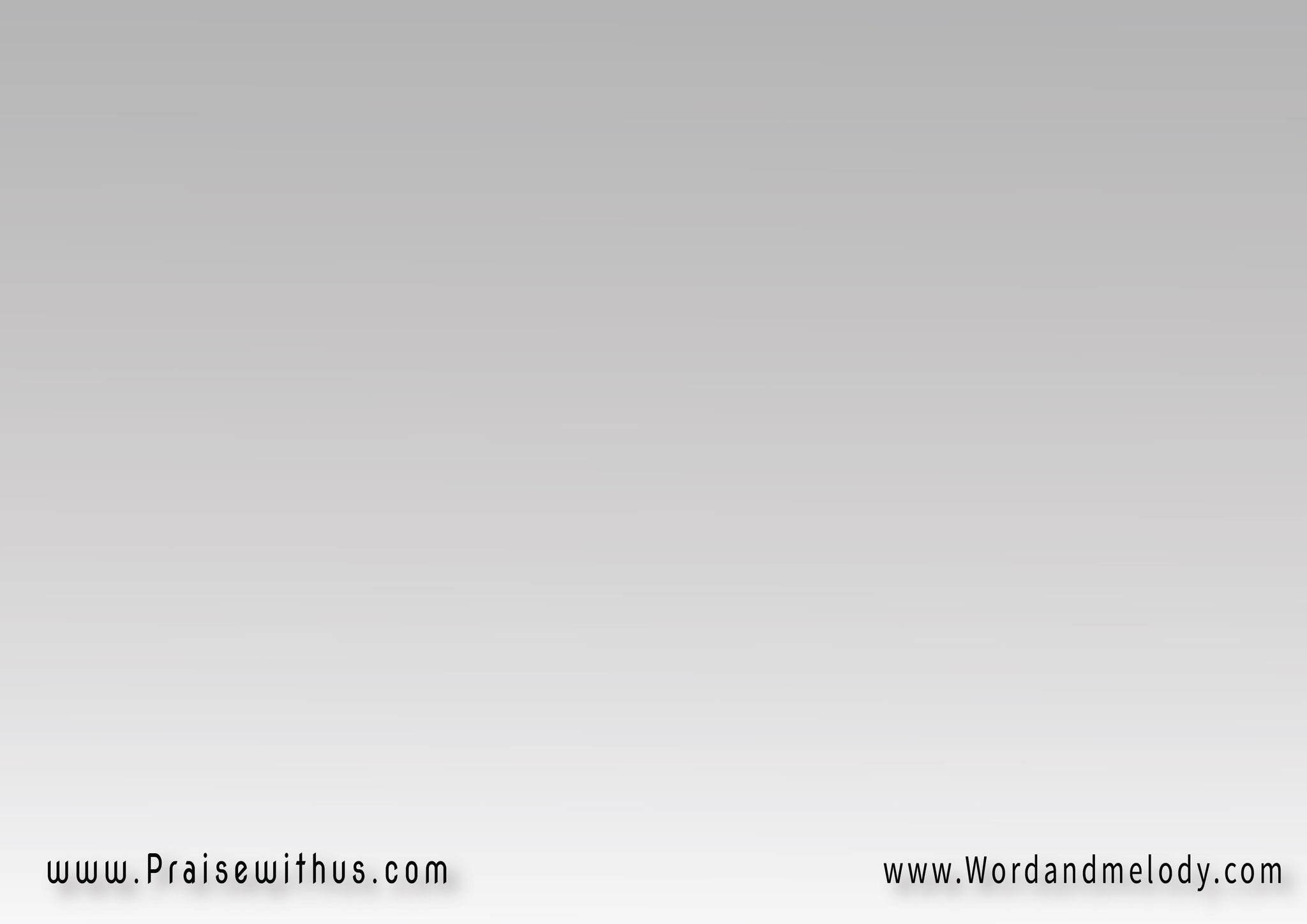 القرار:
 لست وحيدة فوعد الله لنا
إذا اجتزت في المياه أنا معك 
وإن عبرت أنهاراً لا تغمرك
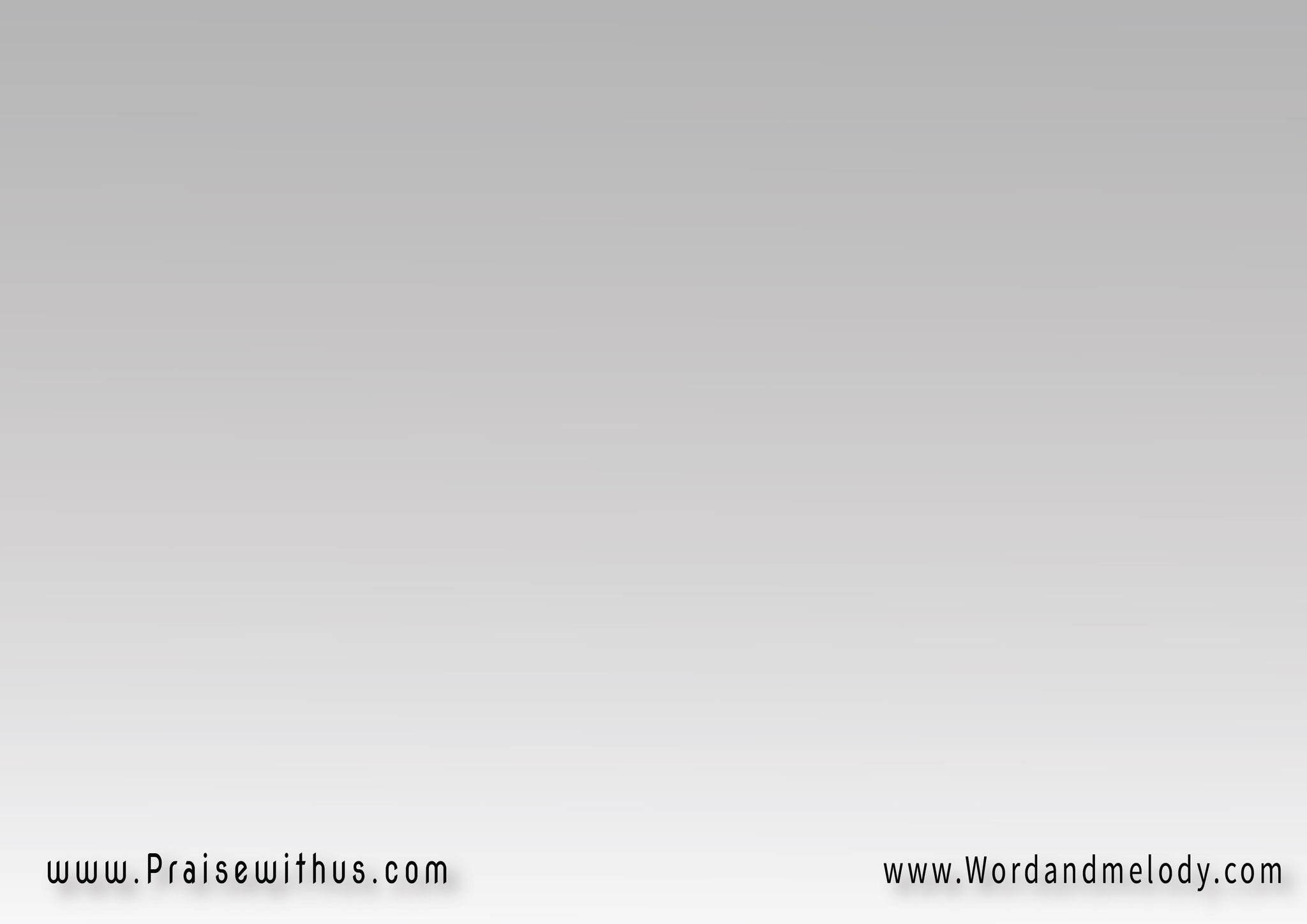 إذا مشيت في النار 
أو جمر الأخطار
فاللهيب لا لا لا لا يحرقك
 لأني أنا الرب إلهك 
والقدوس مخلصك
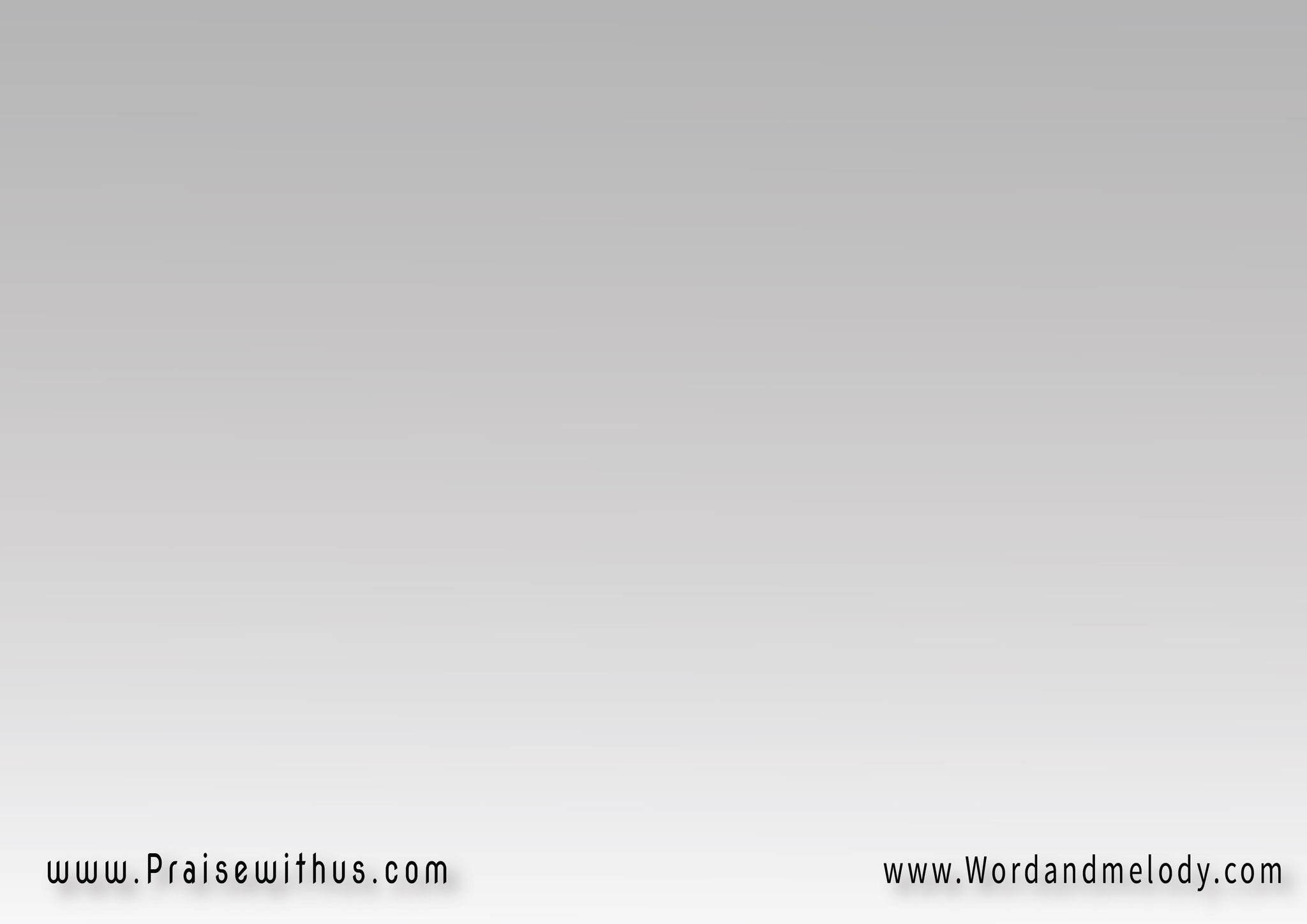 3-
يا من أشبعتني أياماً 
أيامي تتوق للقياك
خذ قلبي واملأه سلاماً 
فسلام النفس برؤياك
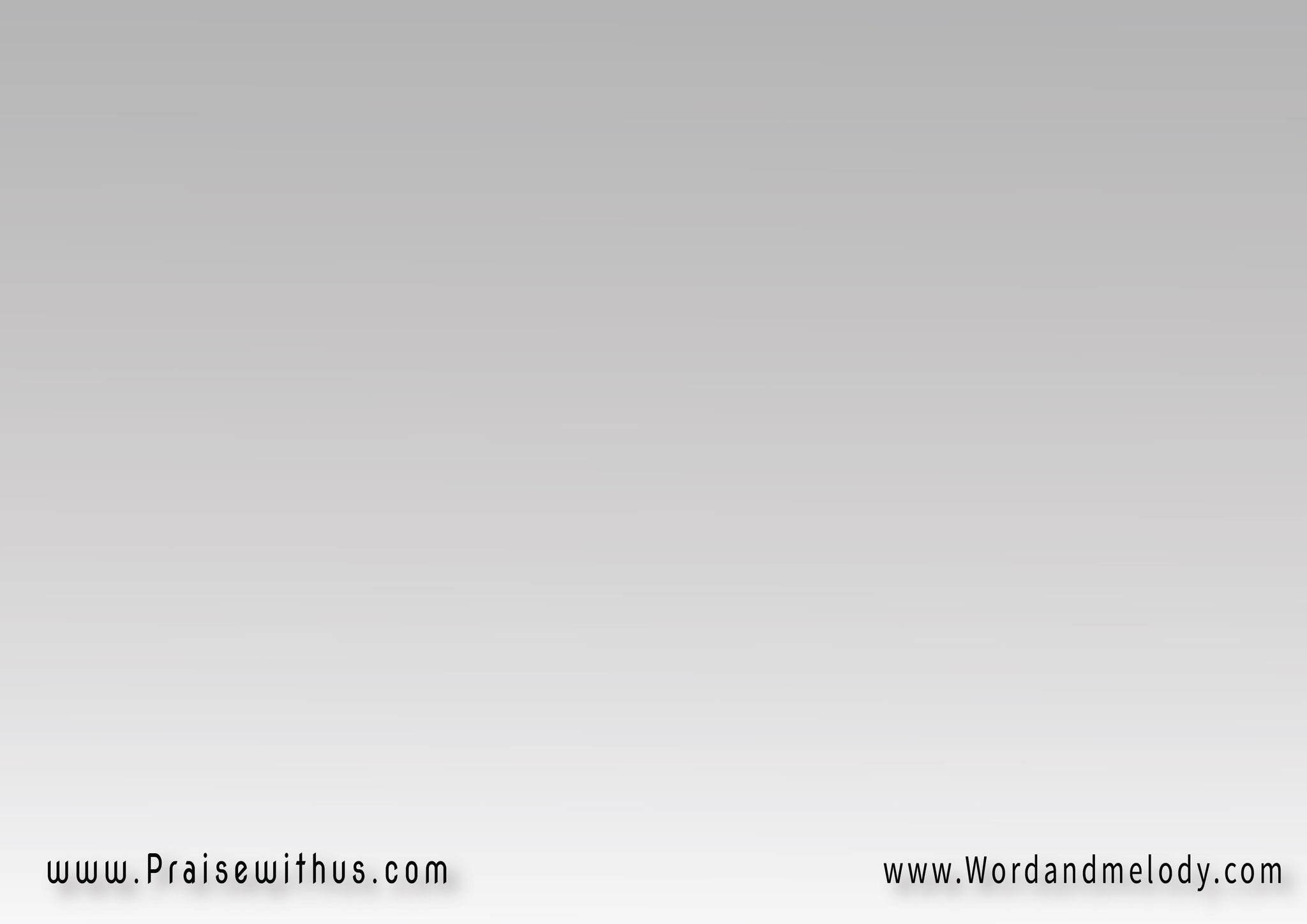 إخترت أن أحيا زماني 
على عتبة بيتك يا إلهي
لو مهما العالم أعطاني 
فضلتك على كل الجاه
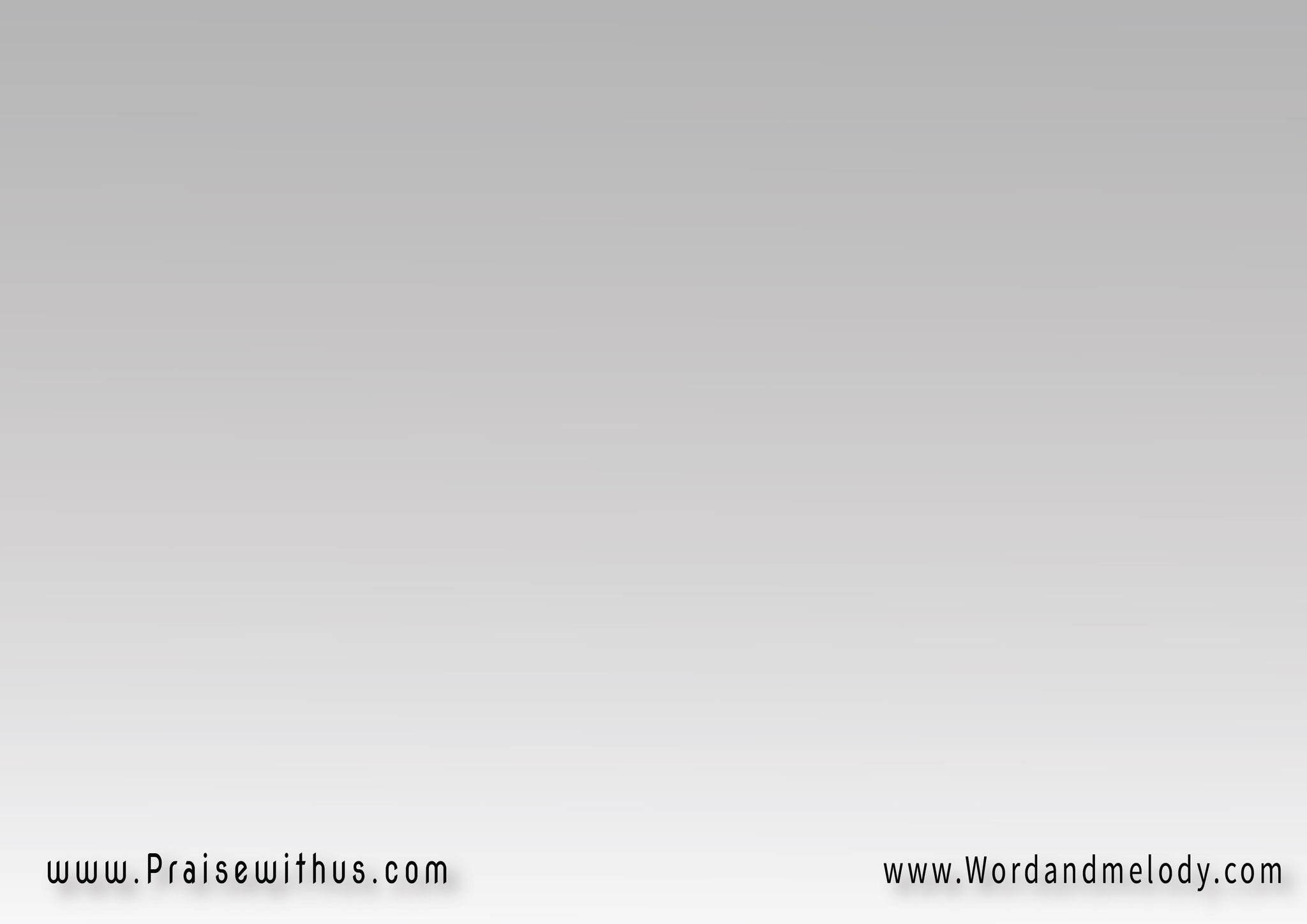 سلمت نفسي لك فارعاني 
التجأت إليك تنساني
يا قلب كفاك شقاء 
يا عيني كفاك بكاء
ويا نفسي لا لا لا تنحني
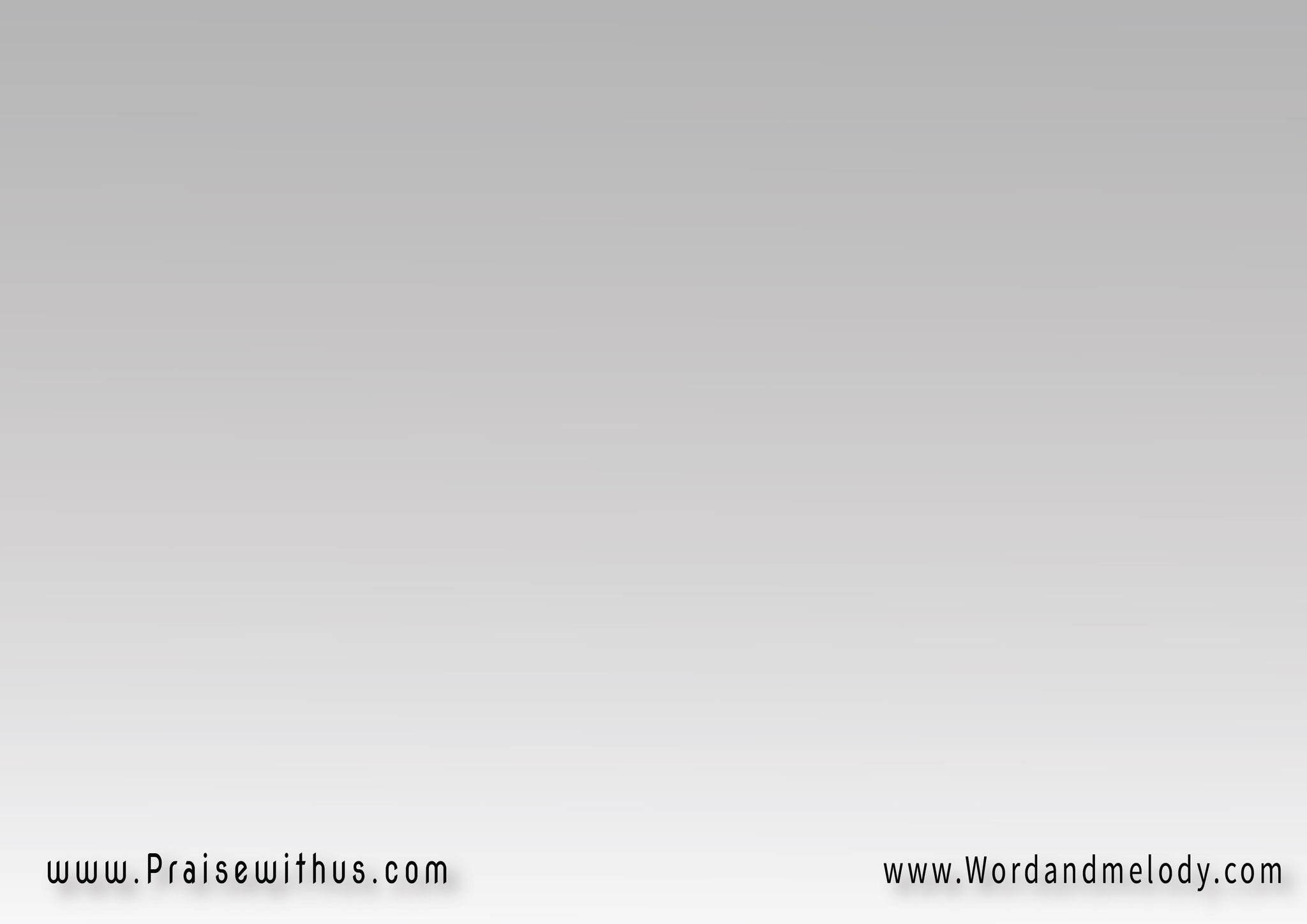 القرار:
 لست وحيدة فوعد الله لنا
إذا اجتزت في المياه أنا معك 
وإن عبرت أنهاراً لا تغمرك
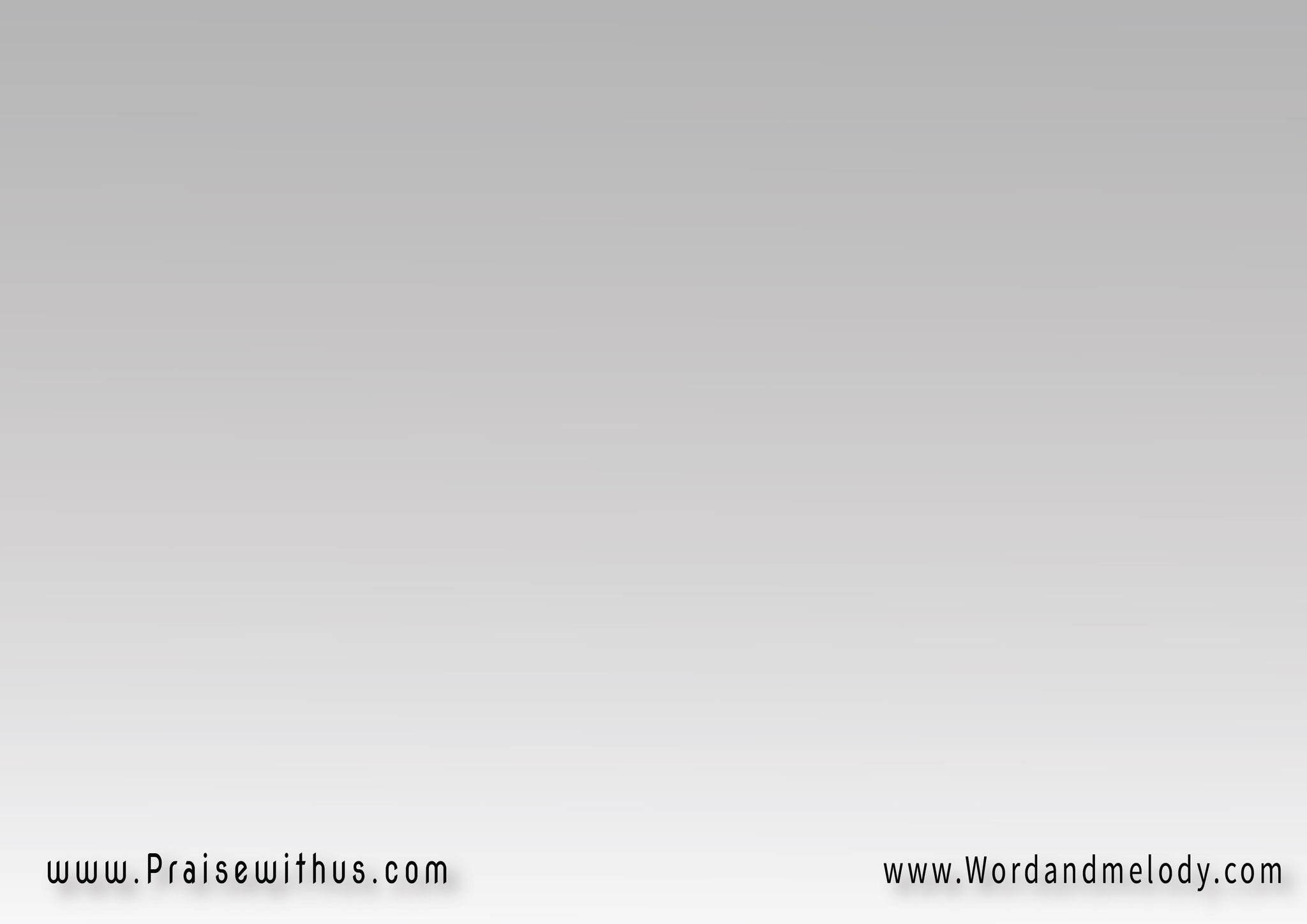 إذا مشيت في النار 
أو جمر الأخطار
فاللهيب لا لا لا لا يحرقك
 لأني أنا الرب إلهك 
والقدوس مخلصك
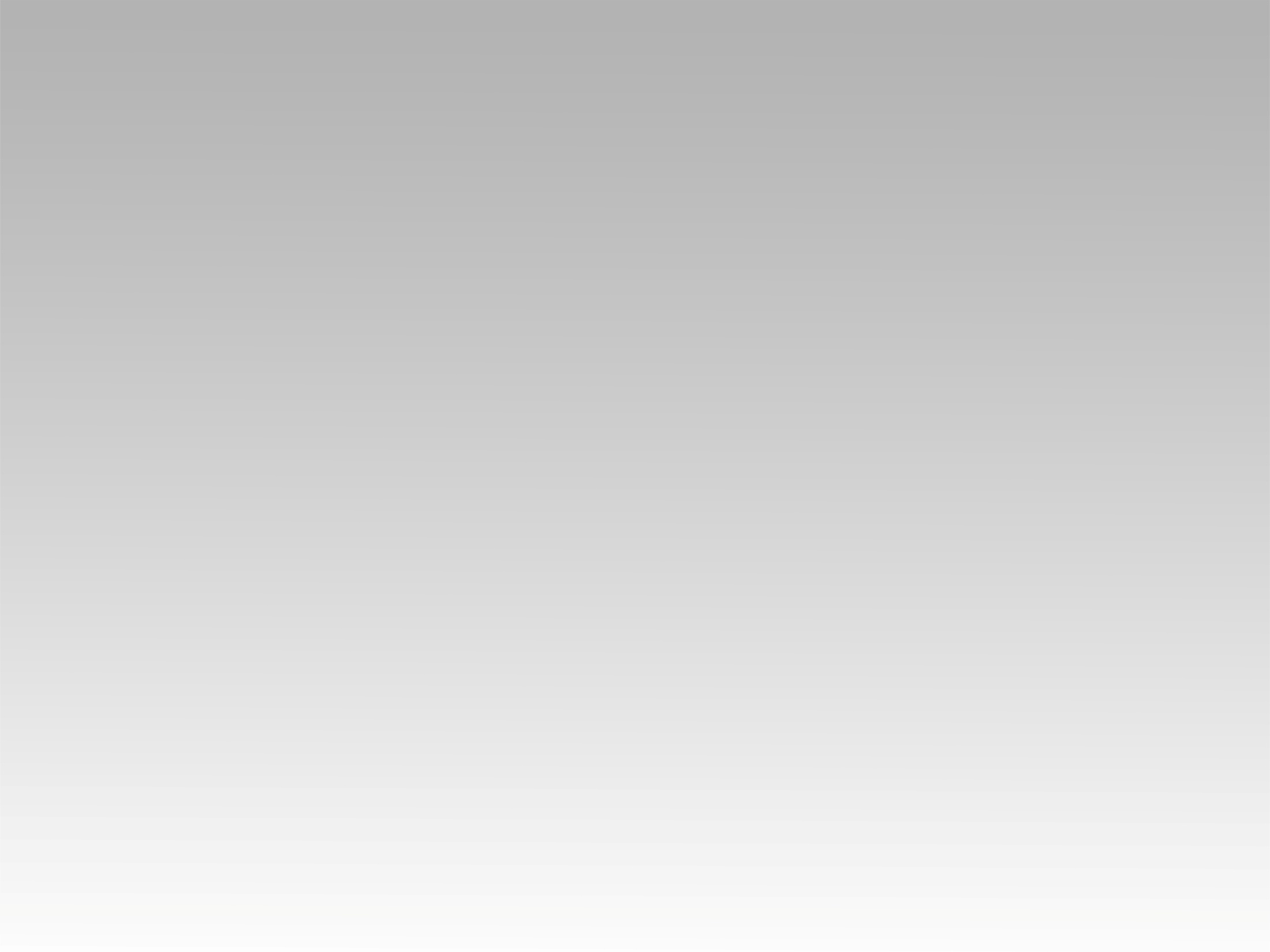 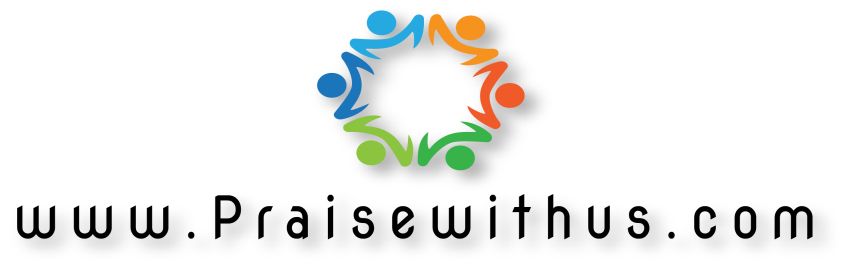